SAGU
İslamiyet öncesi Türk geleneklerinde “Yuğ” adı verilen cenaze törenleri sırasında ölen kişinin ardından duyulan üzüntünün dile getirildiği, kişinin kahramanlıklarının ve iyiliklerinin anlatıldığı şiirlere sagu denir.

Bu şiirlerde genel olarak duyulan üzüntü dile getirilir ve ölen kişinin kahramanlıkları, yiğitliği ve fazileti abartılı bir şekilde anlatılırdı.

Bu türde verilmiş en meşhur örnek ise “Alp Er Tunga Sagusu” olarak kabul görmektedir.
→ Yuğ adlı törenlerde ölen kişinin arkasından duyulan üzüntüler konu olarak işlenir. Duyulan üzüntünün yanı sıra kişinin yiğitliği ve fazileti de dile getirilir.
→ Dil, halkın anlayabileceği sadeliktedir.
→ Sözlü ürünler olduklarından anonimdir.
→ Hecenin 7’li kalıbıyla söylenir ve nazım birimi dörtlüktür.
→ Kafiye şeması koşuklarda olduğu gibi aaab, cccb, dddb… şeklindedir.
→ Bu şiirler bir kopuz eşliğinde okunur.
→ İslamiyet sonrası halk edebiyatında “Ağıt”, divan edebiyatında “Mersiye” adını alır.
Alp Er Tunga öldi müİsiz ajun kaldı muÖdlek öçin aldı muEmdi yürek yırtılur

Ödlek yırag közettiOgrı tuzak uzattıBegler begin azıttıKaçan kalı kurtulur
Alp Er Tunga öldüğünde
Kötü dünya kaldığında
Felek (böylece) öcünü aldığında
Şimdi yürek yırtılır

Felek fırsat gözetti
Gizli tuzak uzattı
Beyler beyini şaşırttı
Kaçan nasıl kurtulur
Teşekkür Ederiz…
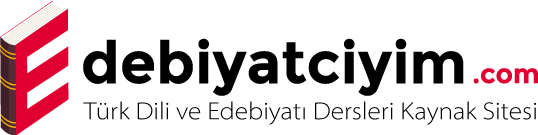 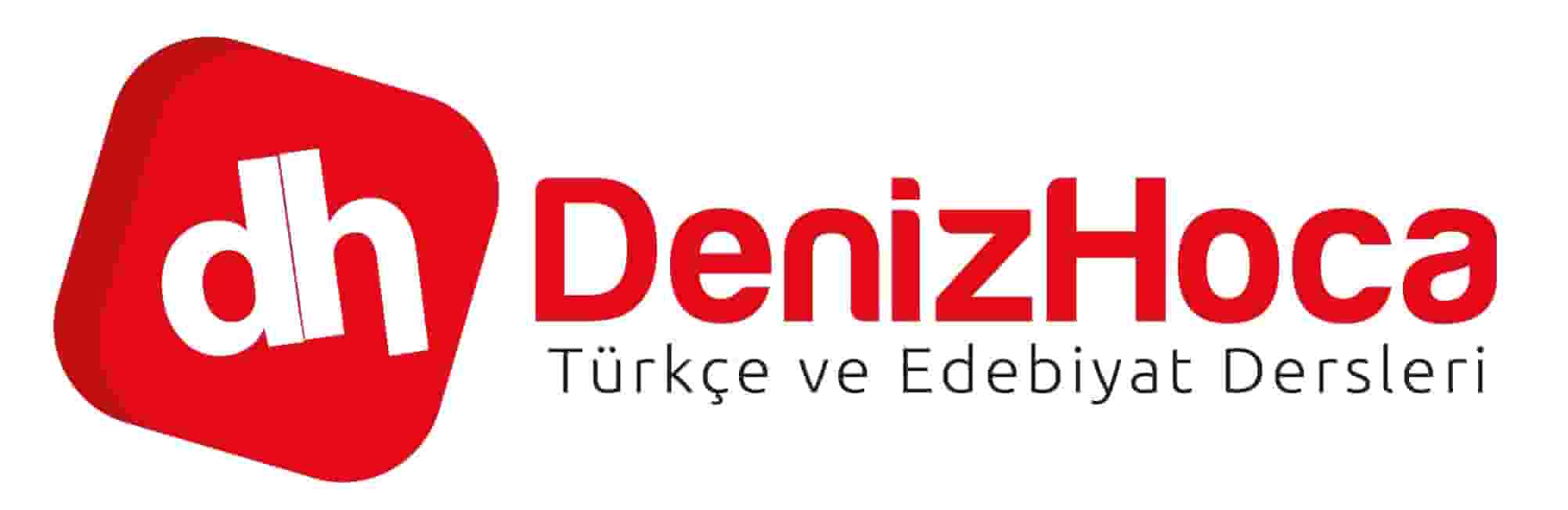